Heterogeneity-aware Twitter Bot Detection with Relational Graph Transformers
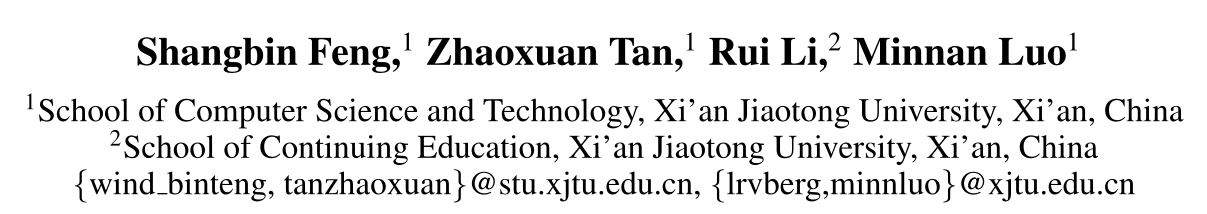 AAAI 2022
Code: https://github.com/BunsenFeng/BotHeterogeneity
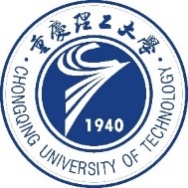 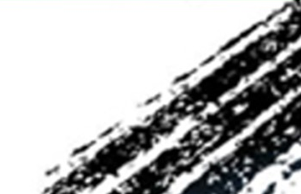 Reported by Nengqiang Xiang
Introduction
State-of-the-art approaches generally leverage the topological structure of the Twittersphere while they neglect the heterogeneity of relations and influence among users.
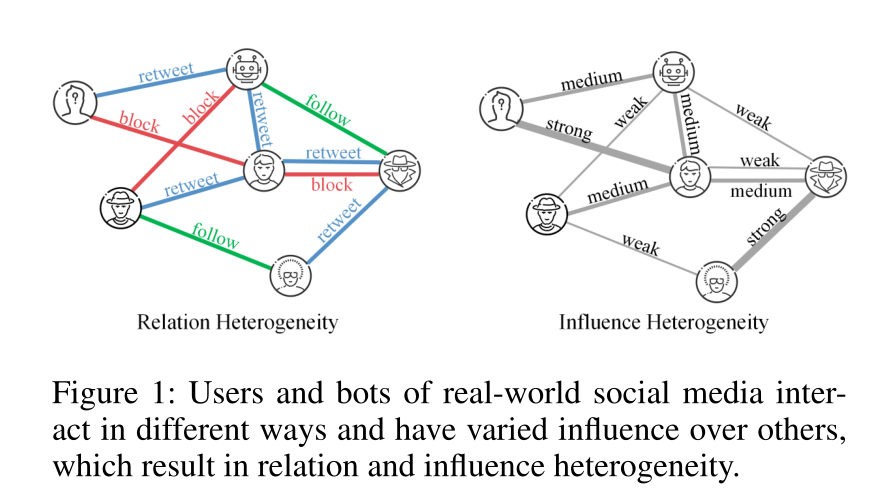 In this paper, we propose a novel bot detection framework to alleviate this problem, which leverages the topological structure of user-formed heterogeneous graphs and models varying influence intensity between users.
Method
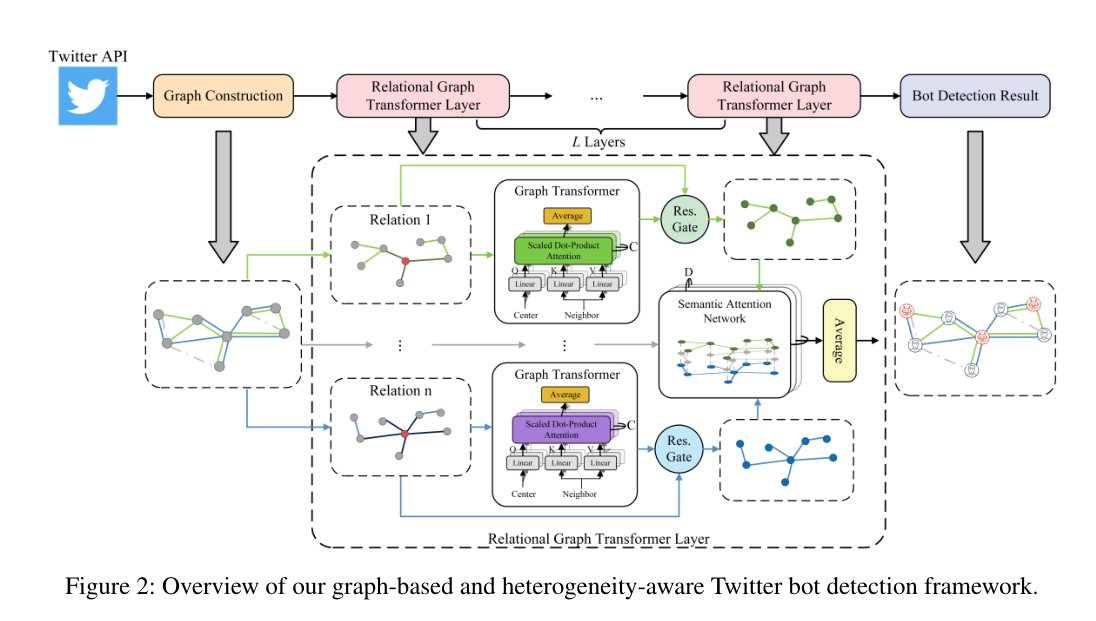 Method
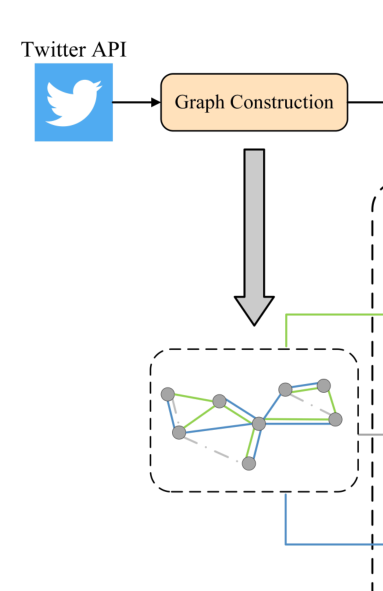 Graph Construction：
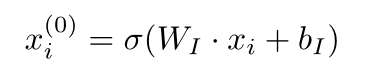 （1）
Relational Graph Transformers：
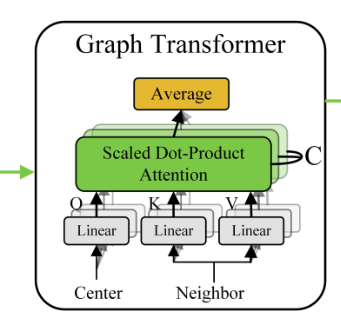 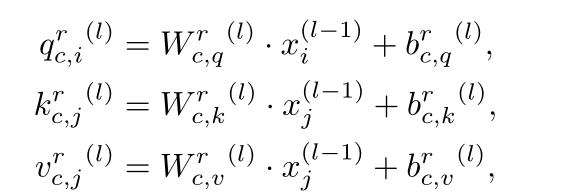 （2）
Method
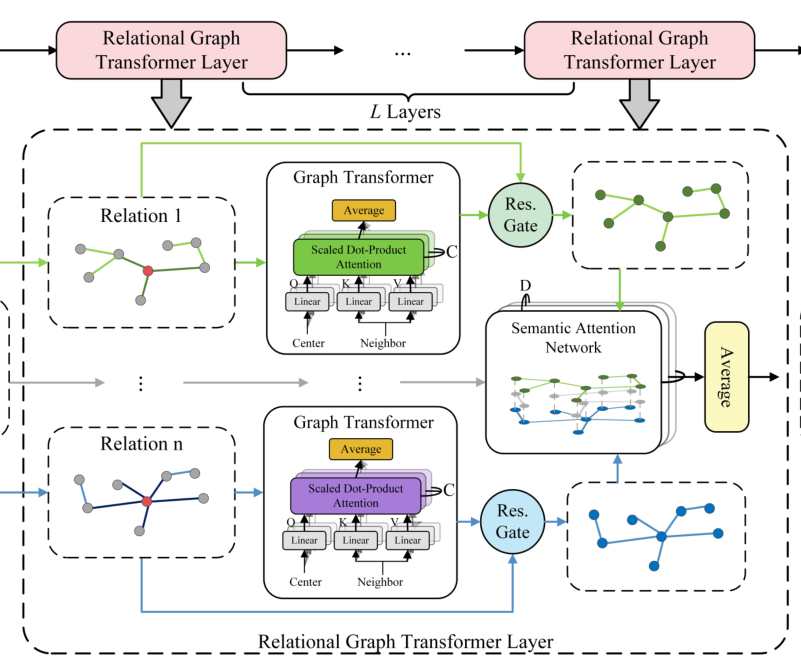 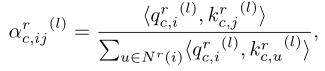 （3）
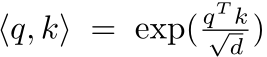 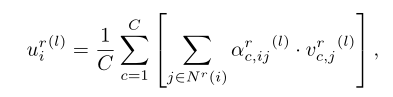 （4）
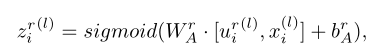 （5）
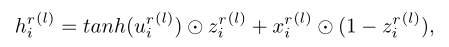 （6）
Method
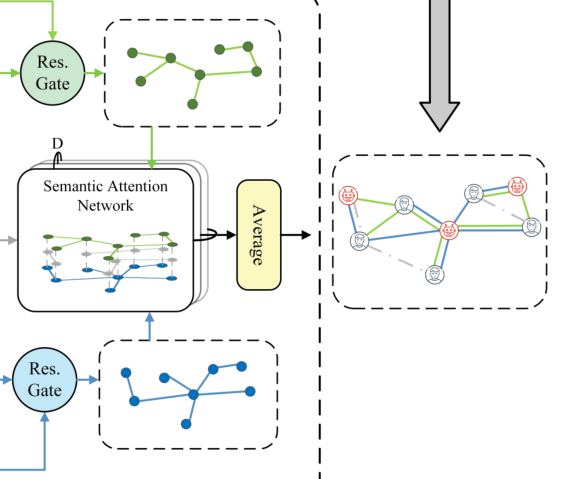 Semantic Attention Networks：
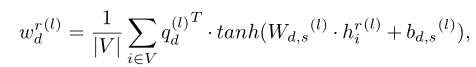 （7）
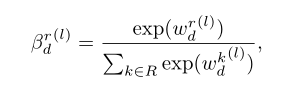 （8）
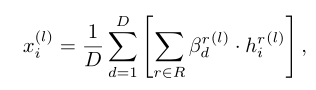 （9）
Learning and Optimization：
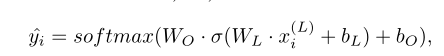 （10）
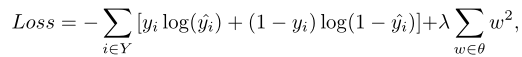 （11）
Experiments
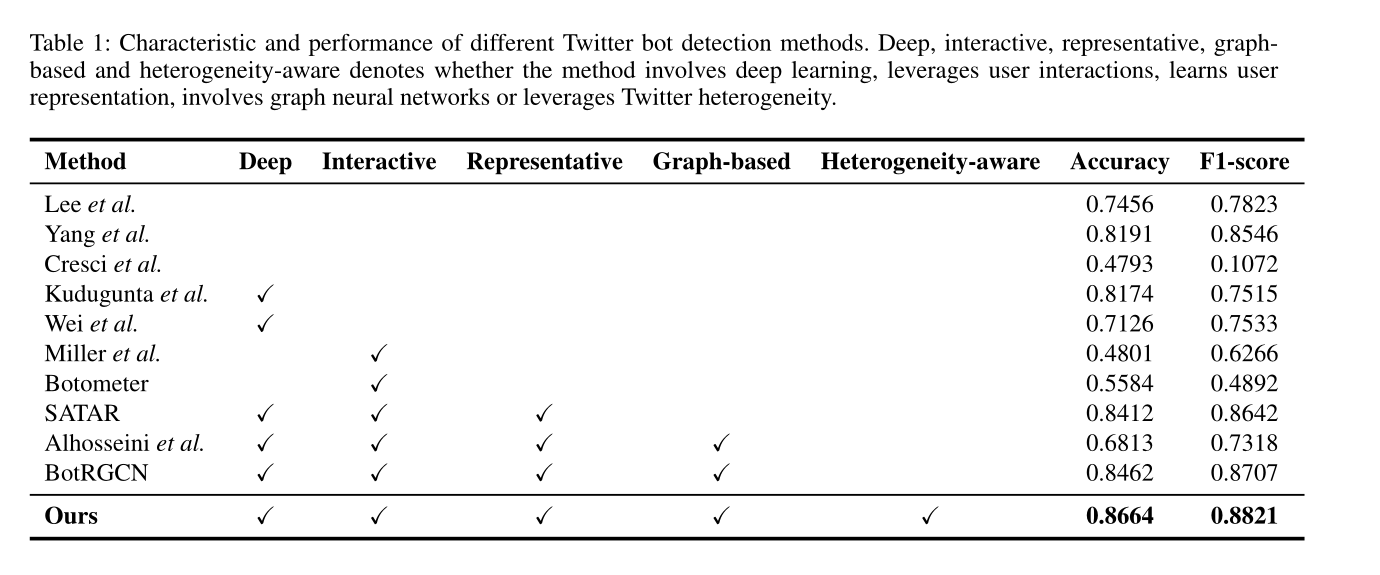 Experiments
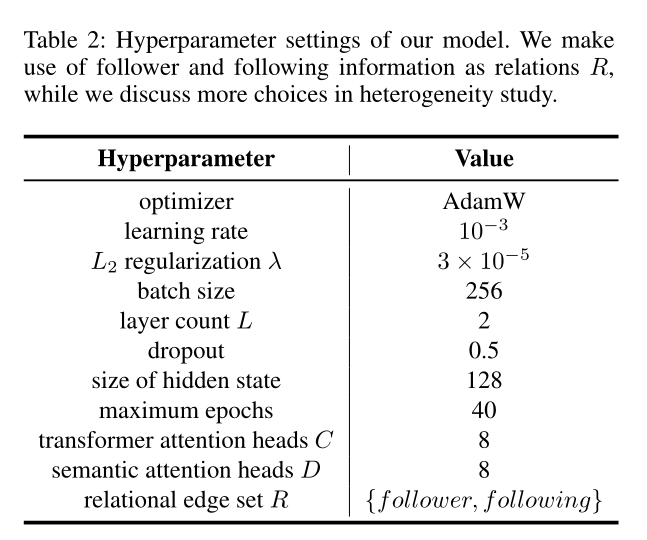 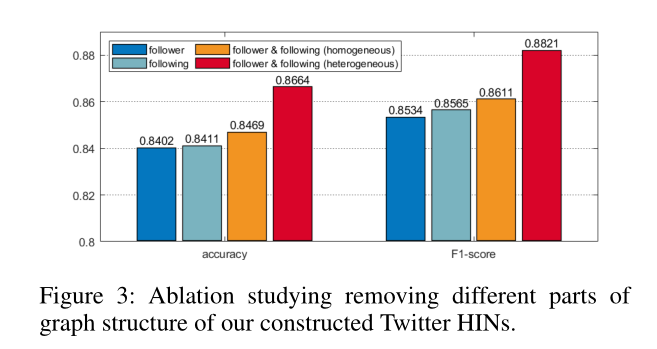 Experiments
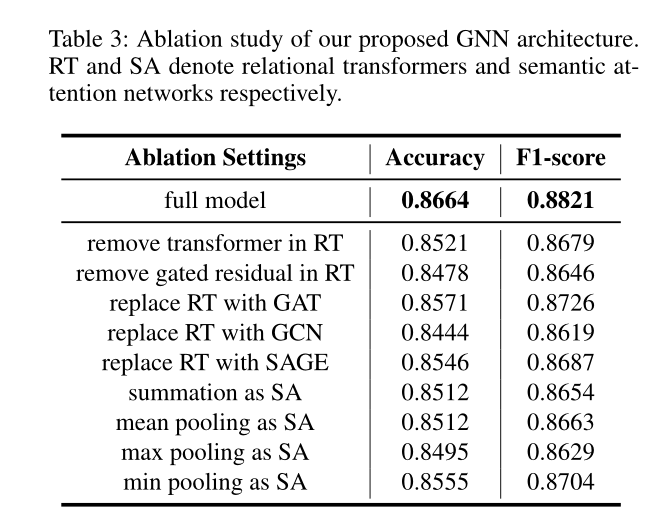 Experiments
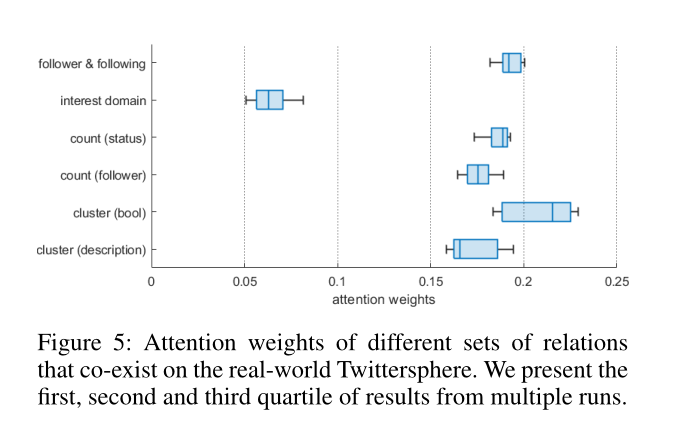 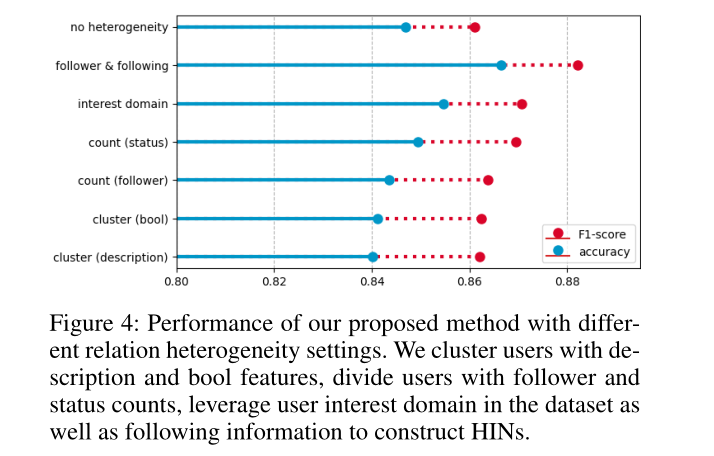 Experiments
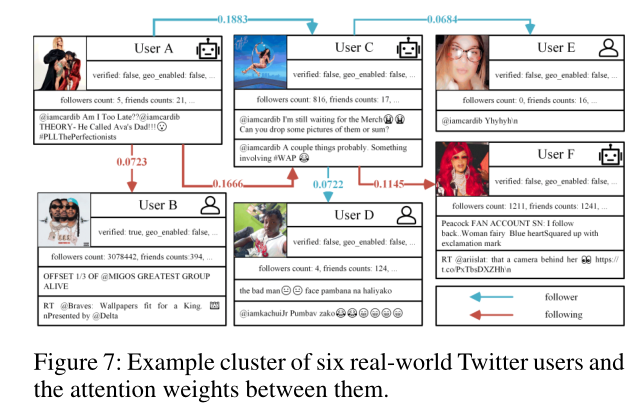 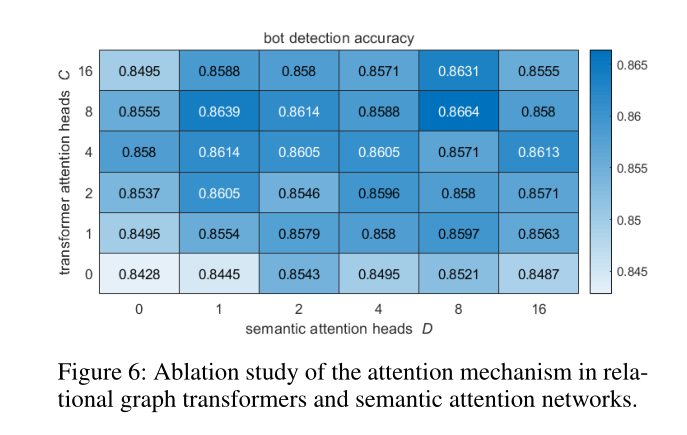 Experiments
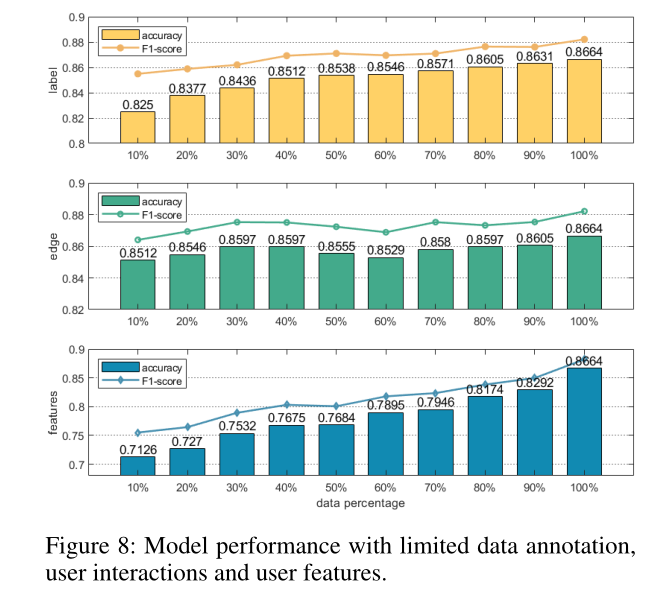 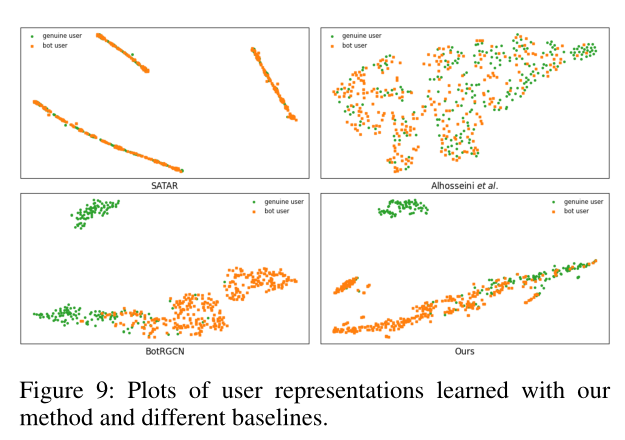 Thanks